CONSUMER ACADEMY
Directorate General for Consumer Protection and Market Surveillance
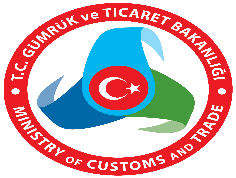 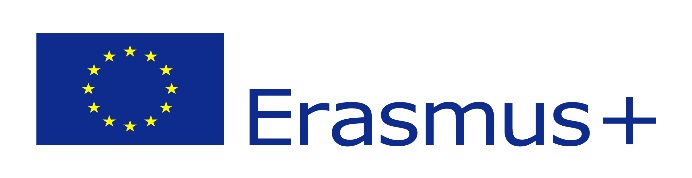 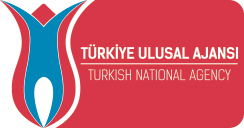 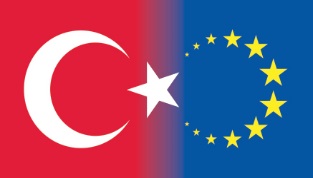 1
2
Who are we ?
DG for Consumer Protection and Market Surveillance
The Directorate General for Consumer Protection and Market Surveillance was established under the Ministry of Industry and Trade in 1995 and at present working under the Ministry of Customs and Trade. The DG is conducting activities within the context of Consumer Protection Law no. 6502 presently. The DG started it’s operations with a total number of 60 personnel and with the latest records, it has increased up to 129.
3
What’s Consumer Academy ?
consumeracademy.gov.tr
Consumer Academy is an online education platform serving the consumers primarily. The main objective pursued is ensuring an increase in their level of knowledge and consciousness through the contents, such as the videos, applications and quizzes, made available at the web site. The platform is designed to meet their basic and advanced needs in terms of especially their rights and recourse mechanisms. 
Consumer Academy is a platform based on e-learning practices designed to ensure share of information also among the NGOs, teachers, university members working in the field of consumer protection, public authorities and individuals. The Academy also aims to provide data and knowledge, by means of the education modules on regulations about consumer protection, recourse mechanisms and consumer rights. The content is projected to be enhanced by the participation of the local partners and partners from the Hungary, Poland and England in terms of the legal framework and implementations within the EU.
4
Consumer Academy Project
Funding and Supervision
Partner Organizations
Turkish National Agency


Republic of Turkey Ministry for EU Affairs


European Commission
TÜPADEM (Hacettepe University - The Center of Consumer and Market Research, Consulting, Test and Education)
Ankara Provincial Directorate of Commerce
TÜKÇEV (Consumer and Environment Education Foundation)
Hungarian Authority for Consumer Protection (HACP)
Docklands Academy London (DAL)
AVIVA Ltd. Poland
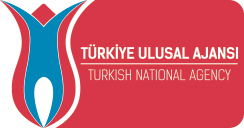 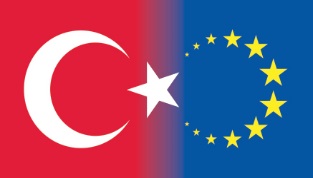 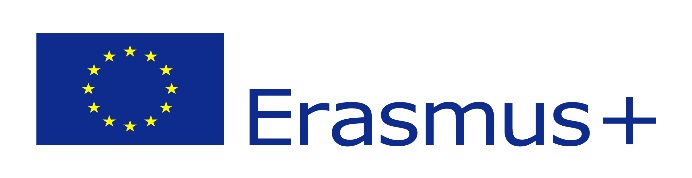 5
Project Partners
Hungarian Authority for Consumer Protection
HACP will provide general coordination of the meeting to be held in Hungary. It is planned that HACP provides educational information and documents in accordance with the format and content requirements to be determined by the Ministry. Such information and documents will be published in the platform by searching thorugh advanced methods, practices and regulations for Hungary and EU.

http://www.nfh.hu/en/
6
Project Partners
Docklands Academy London
As a result of it’s wide range of education programmes and lessons, DAL will play a key role in leading the project operation and providing purpose-oriented source of information.  The experiences and knowledge of DAL related to consumer protection issues and EU practices will be directly useful for the project context and participants in determining the education platform’s content, format and future.

http://docklandsacademy.co.uk/
7
Project Partners
AVIVA Poland – Vocational Training
Due to it's previous experiences in TOI projects Aviva will contribute to the project management, implementation and dissemination fields during the project period. 

Additionally, Aviva will coordinate the meeting to be held in Poland in accordance with the project purposes and cost efficiency concerns that it developed during the previous project experiences. Besides, as an EU country it will use it's sources for uploading information on EU consumer protection related news and practices.

http://avivapoland.com/tr/
8
Project Partners
TÜPADEM
The Center of Consumer and Market Research Consulting Test and Education
It is expected that TÜPADEM will contribute to the project by carrying out a research similar to “Consumer Protection and Awareness Level Regarding Consumer Rights-2008”  in the education platform to be established within the project, designing survey and research that will form a basis for that research, and evaluating and reporting the results.  By publishing the reports in English within the website, the shareholders abroad will be able to access the results of the research and the outcome will be widely disseminated. 

http://www.tupadem.hacettepe.edu.tr/
9
Project Partners
TÜKÇEV - Consumer and Environment Education Foundation
The non-governmental organization working actively in the field of consumer protection, TUKCEV, will not only upload educational information and documents to the consumer academy website but also present and announce the website to consumers during the panels and conferences it organizes and on it’s official website which is visited by a certain amount of consumers regularly.

http://www.tukcev.org.tr/
10
Project Partners
Ankara Provincial Directorate of Trade
This local project partner is a dependent institution of our Ministry of Customs and Trade. The personnel, operations, planning and all other institutional activities and decisions are under the Ministerial confirmation so that the purposes operations and the legal basis of the operations are similar to our Ministry and DG.  

The Directorate will contribute to the Project by disseminating the Project outputs and uploading information and documents regarding the results of the consumer complaints.

http://ankara.gtb.gov.tr/
11